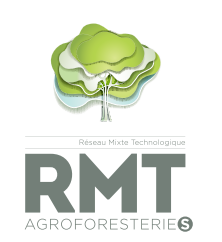 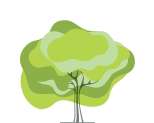 L’eau en agroforesterie

Exemple de la Ferme du Forgineau
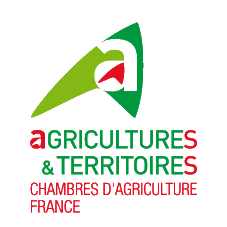 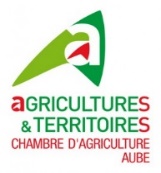 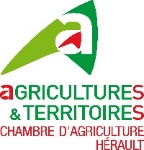 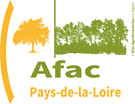 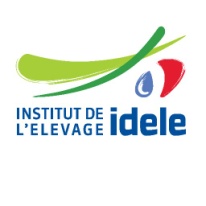 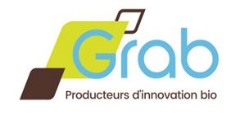 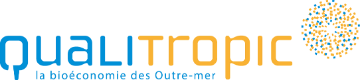 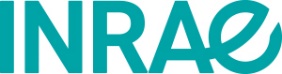 Situation géographique
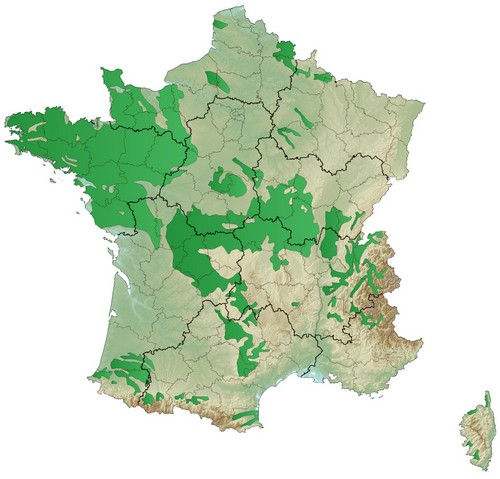 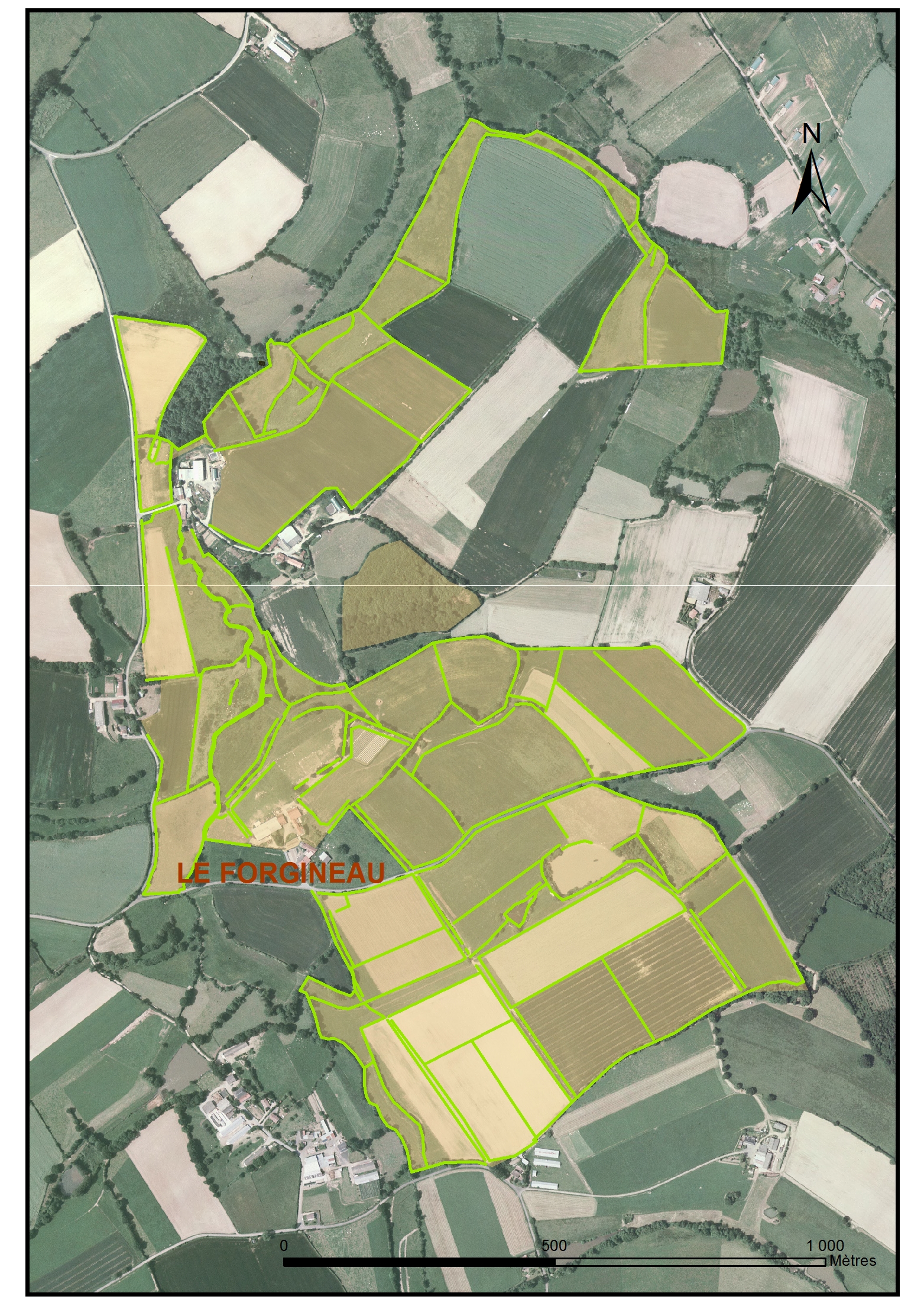 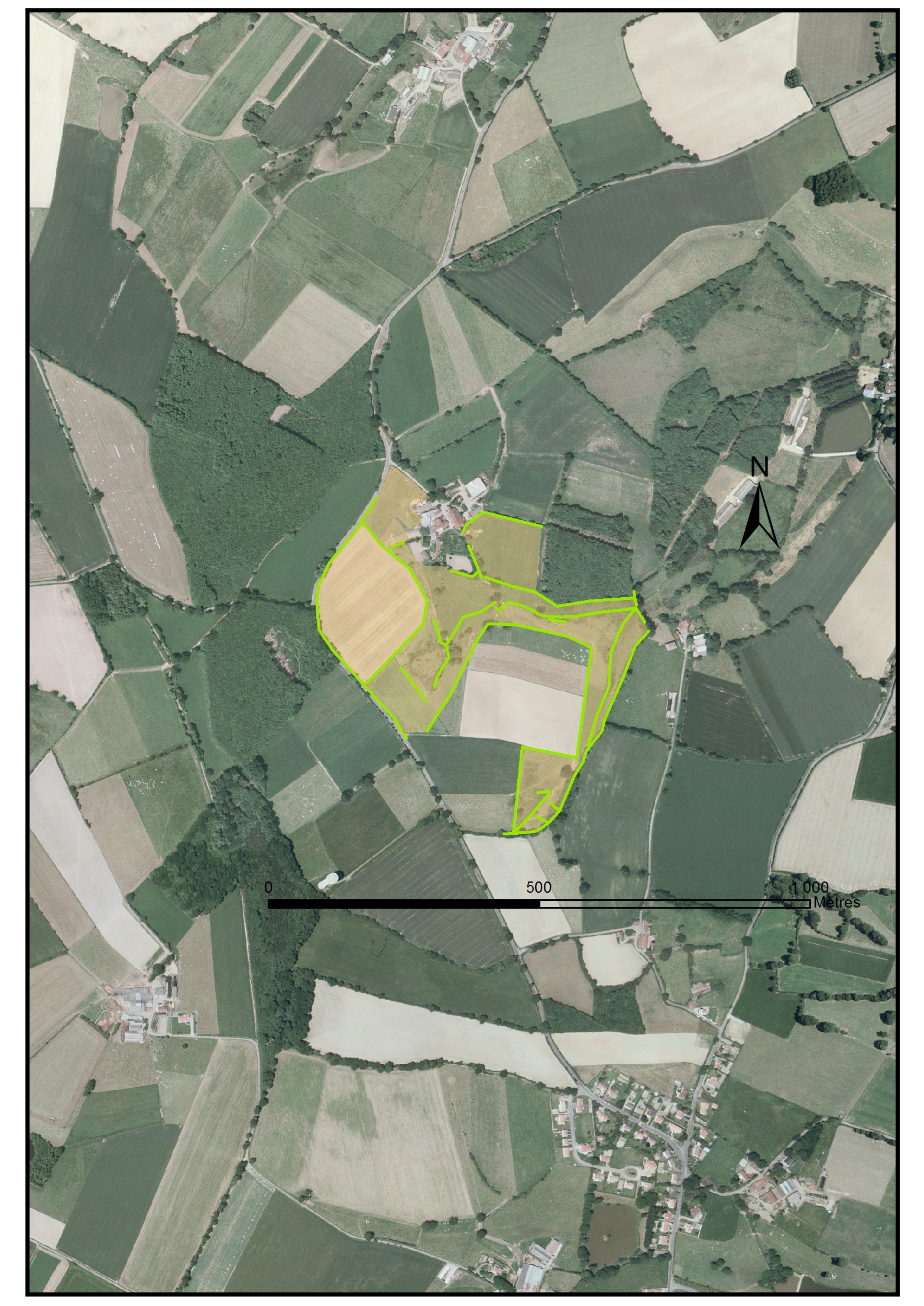 La Ferme du Forgineau
Pôle Bocage et Faune Sauvage
2
La Ferme du Forgineau
Caractéristiques environnementales :
Pédologie :

- schiste
- arène granitique
- terres « fortes » argileuses
Dénivelé :

- 50 mètres
Cours d'eau:

- ruisseaux : 2500m.
- rivière : 2300m.
Pluviométrie annuelle  :

- 800 à 900 millimètres / an
 
- septembre/octobre 2023 : 285 millimètres
3
Pratiques agricoles :
La Ferme 
du Forgineau
Éleveur bovins viande « Blonde d'Aquitaine »

- naisseur, 60 mères
- 1UGB/ha
- insémination artificielle
- autonomie alimentaire
- 1/3 en vente directe
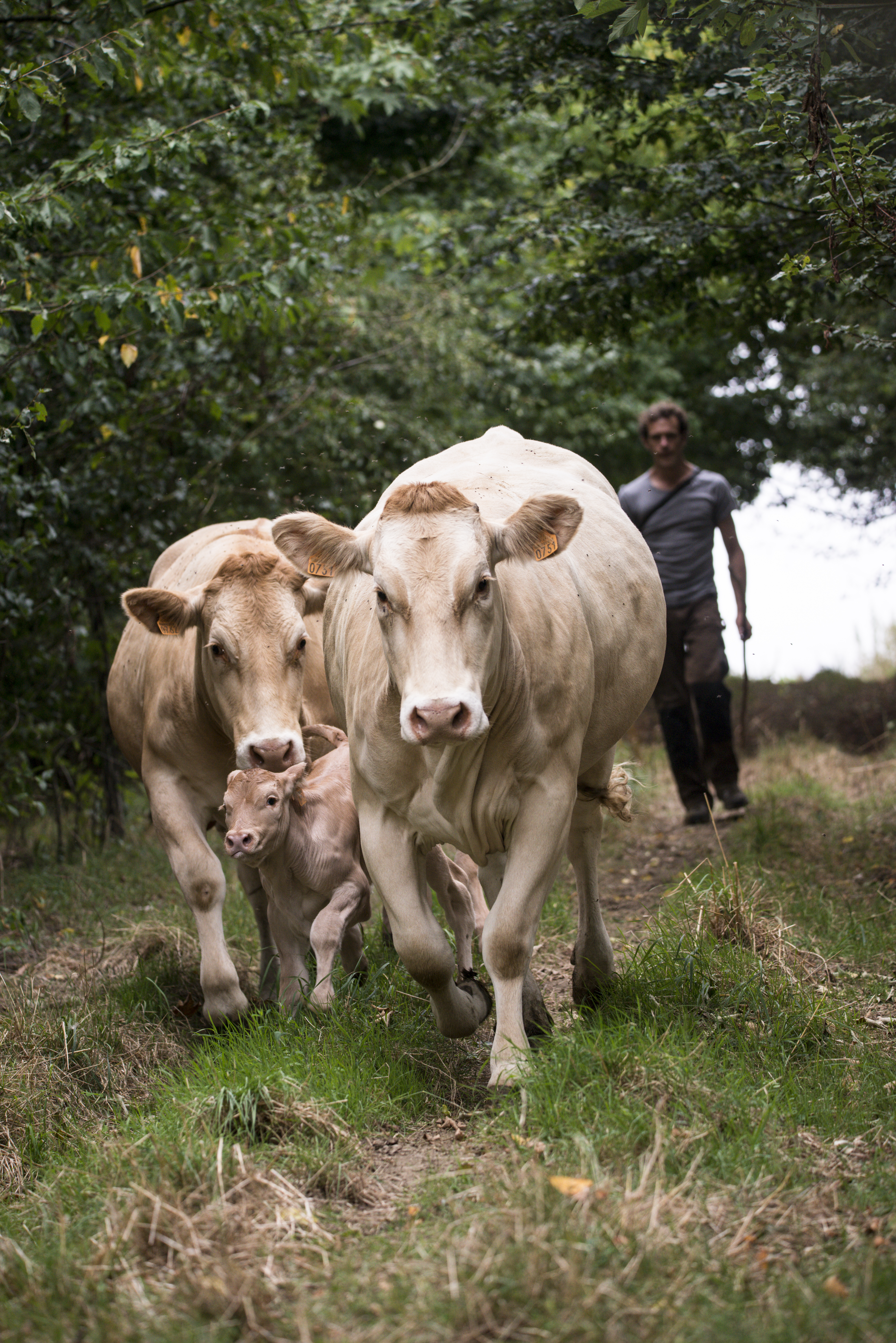 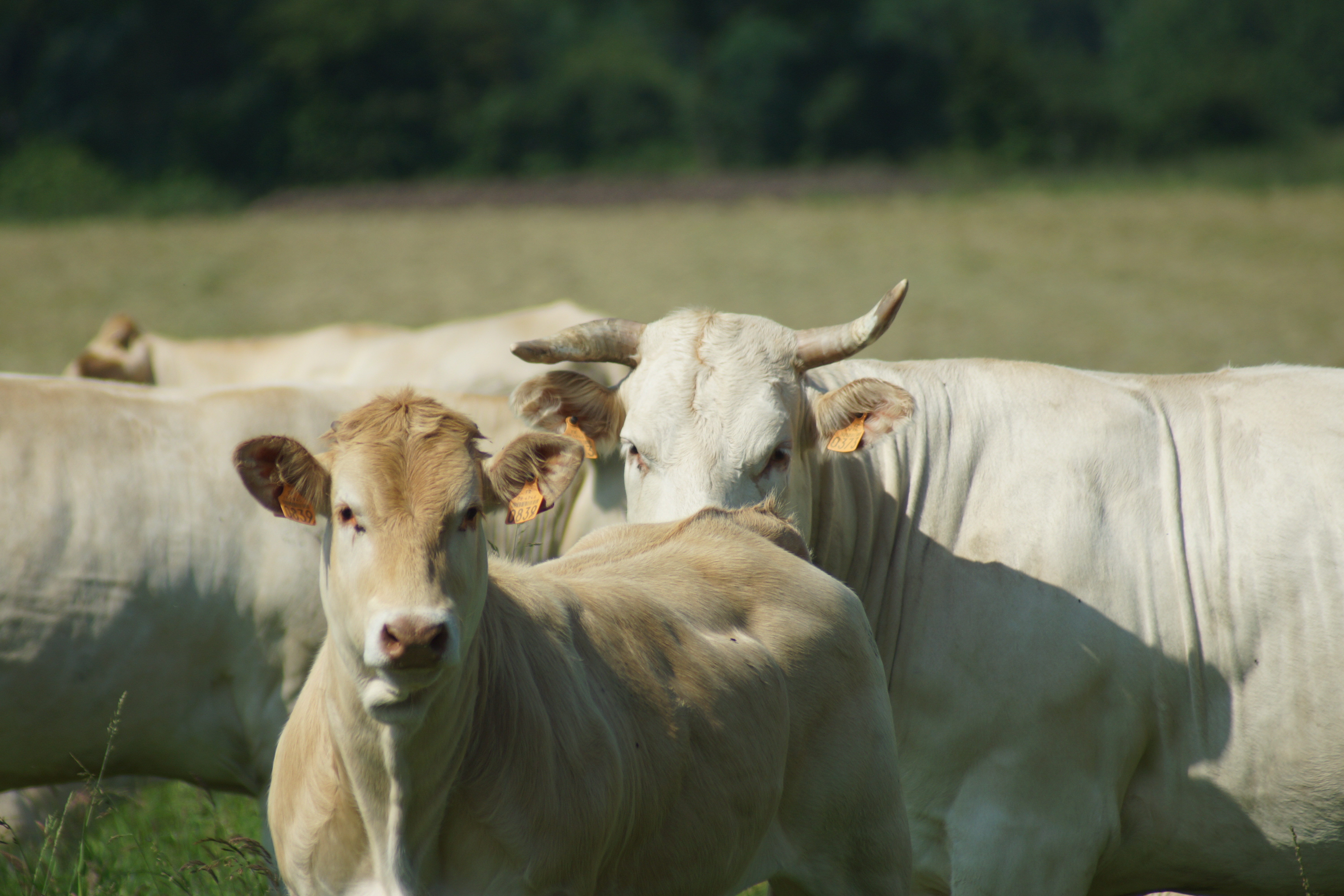 Optimisation de l'herbe :

- Pâturage Tournant Dynamique
- Double période de vêlages (automne, printemps)
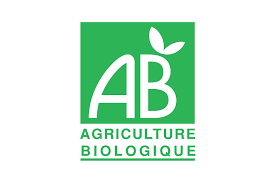 4
Pratiques agricoles :
Assolement :

- S.A.U. : 105 ha + 3 ha de bois
1%
3%
- sans labour depuis 2000
- sans irrigation
7%
9%
46%
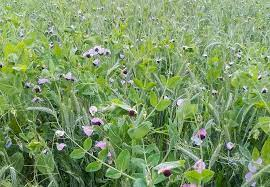 34%
La Ferme 
du Forgineau
5
La Ferme du Forgineau
Intégrer le bocage dans le système
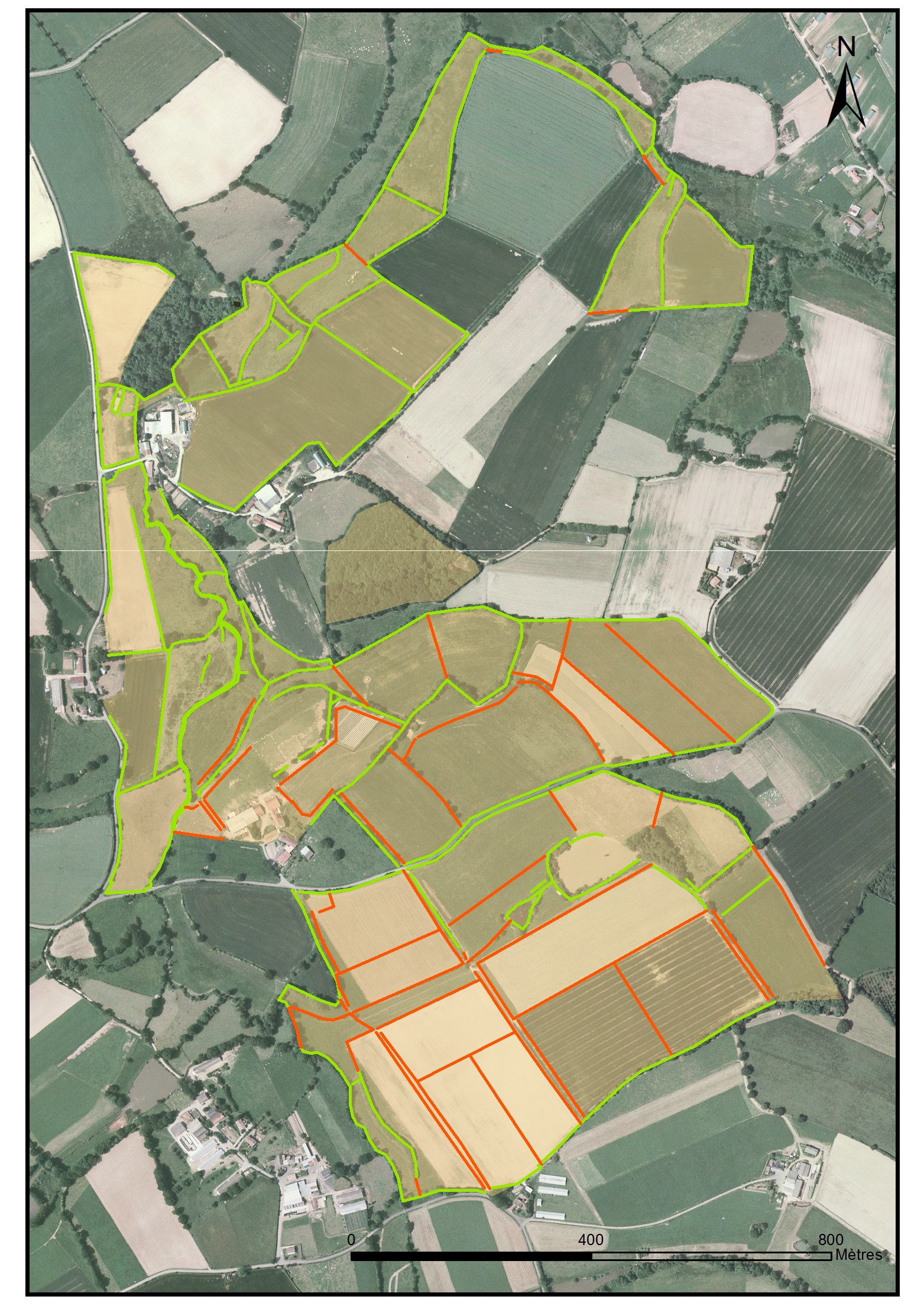 Reconquête du paysage bocager :

Linéaire existant :  18 700 m.
Linéaire planté :        9300 m.
Total :                      28 000 m. soit 270m/ha
Lisière bois :                800 m.
Chemins : 2 700 m.
4 Hectares d’agroforesterie
 intra-parcellaire
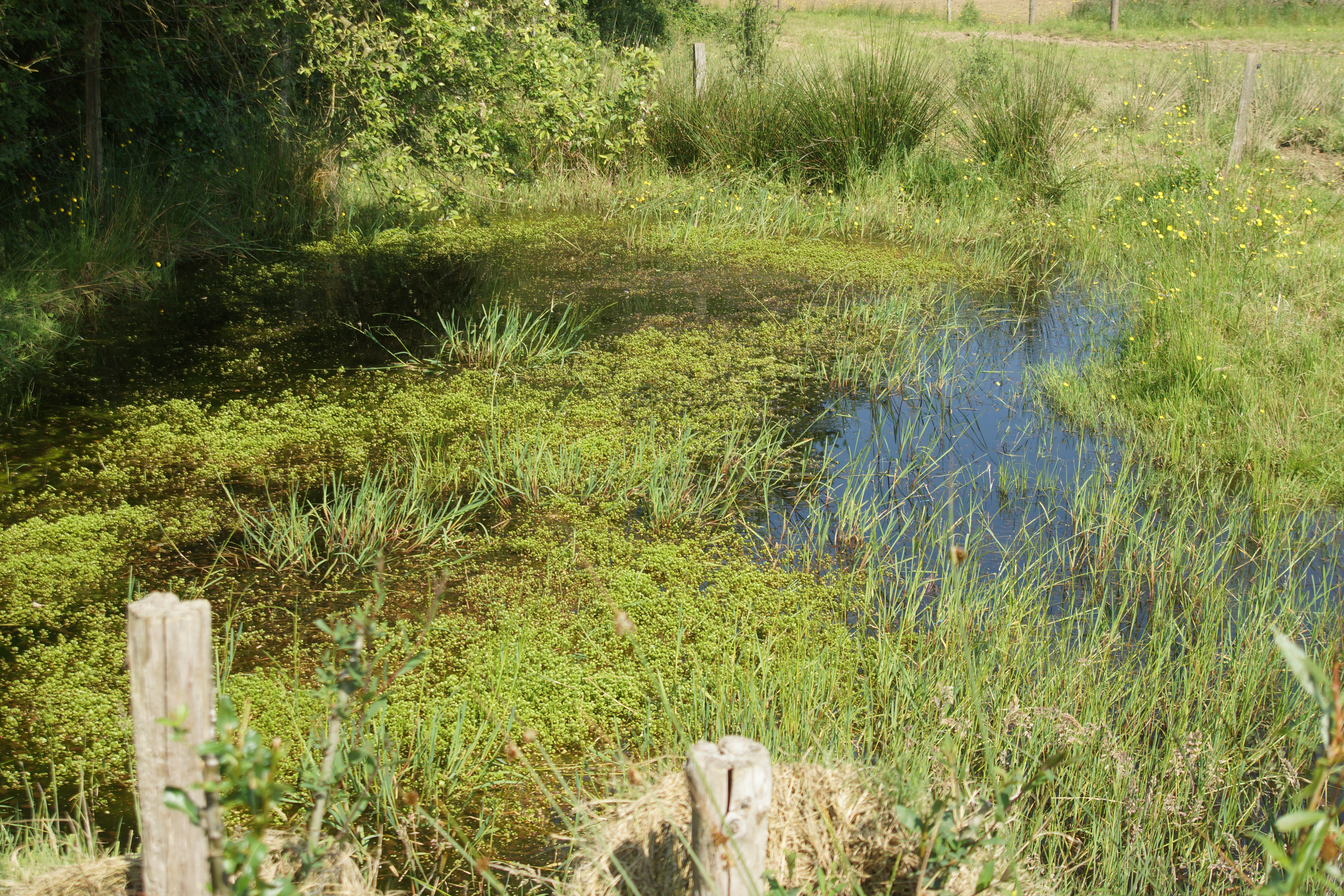 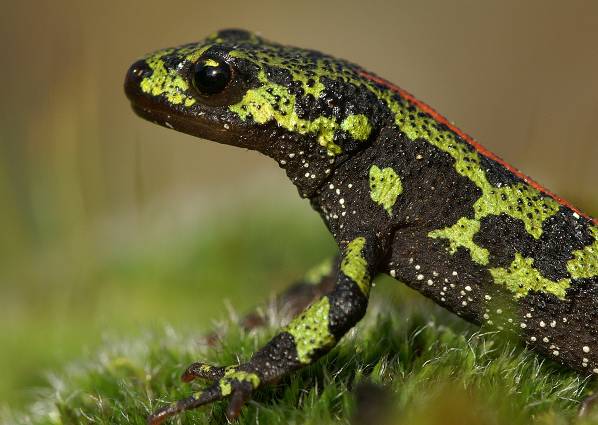 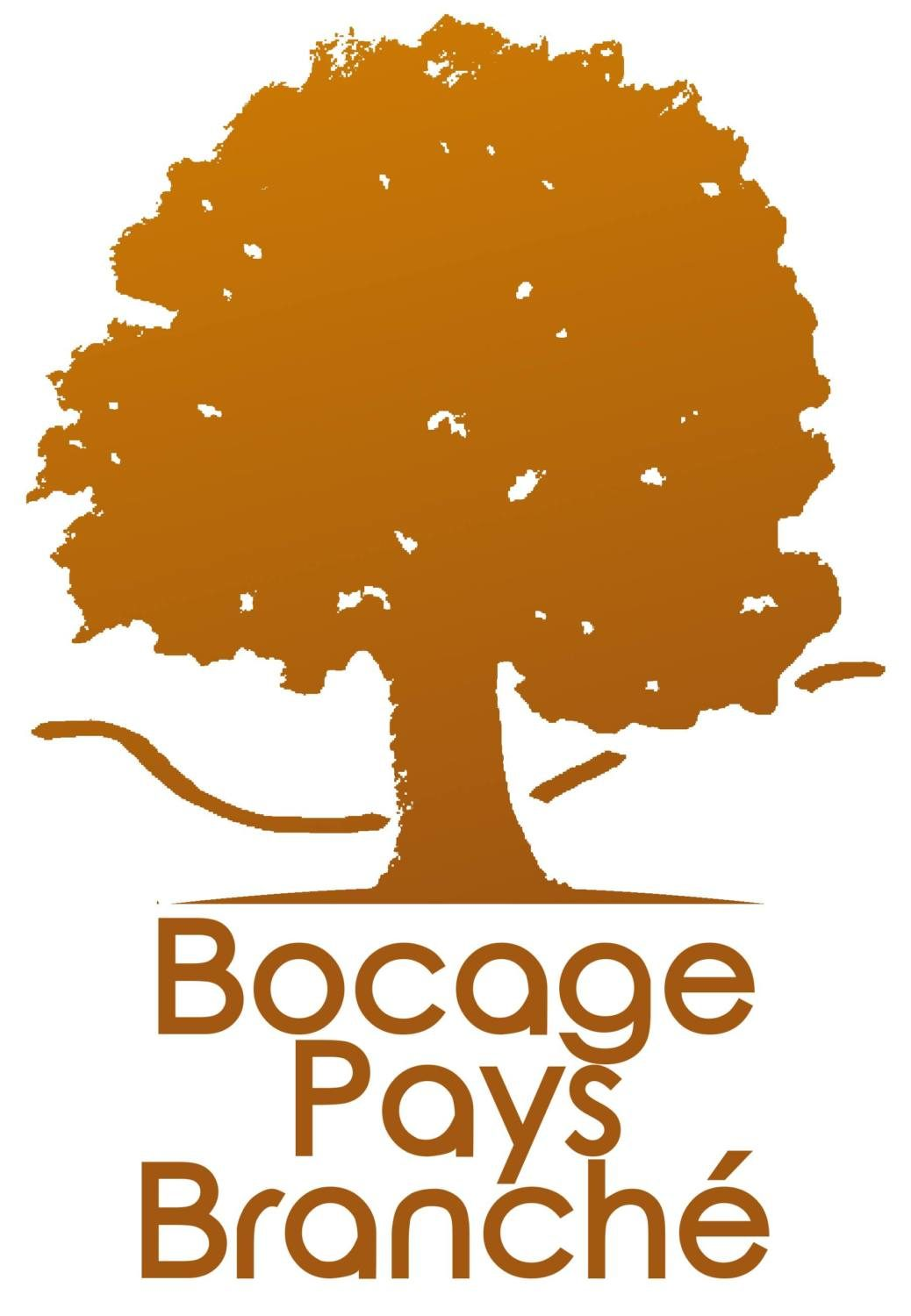 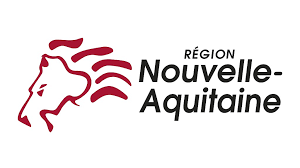 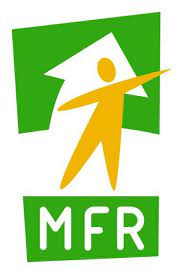 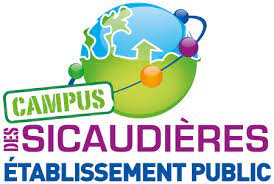 Maison Familiale La Grange
Maison Familiale Sèvreurope
Maison Familiale de Mauléon
Lycée Agricole des Sicaudières
20 mares
6
La Ferme du Forgineau
Intégrer le bocage dans le système
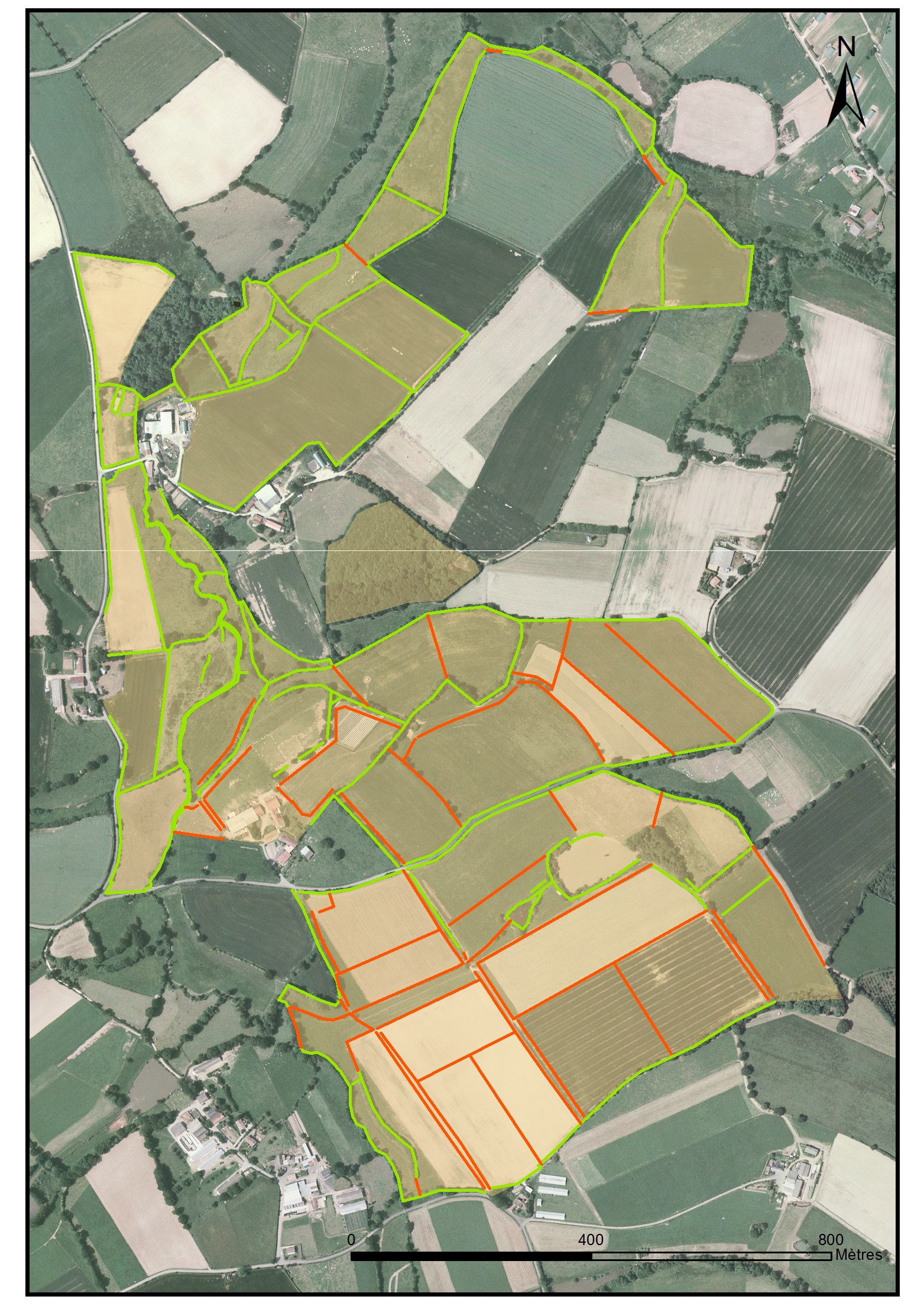 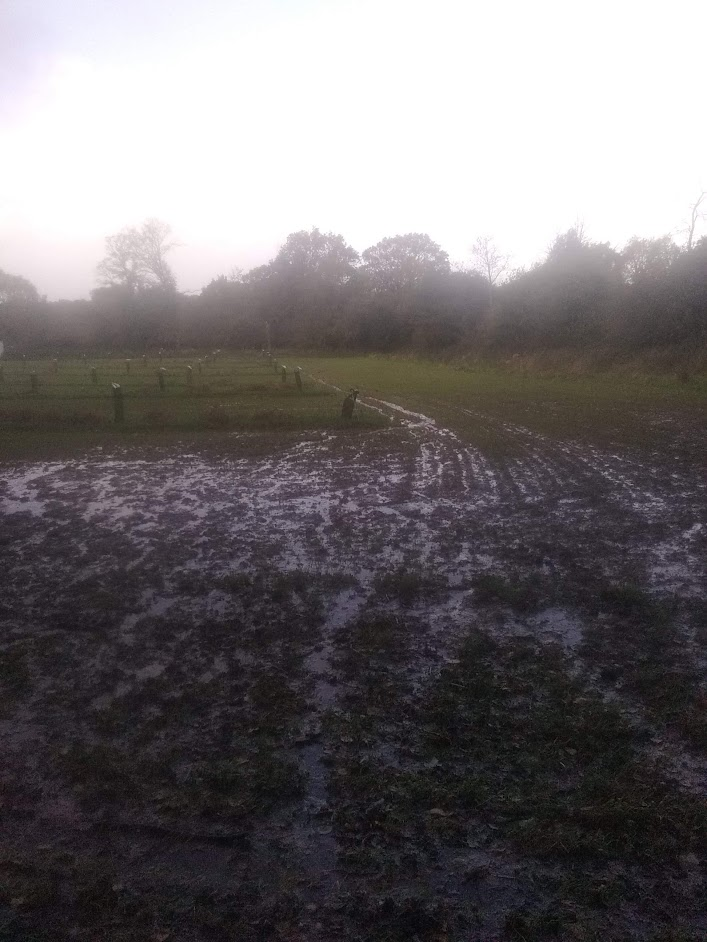 7
Restauration et valorisation de l’Ouin et de ses zones humides
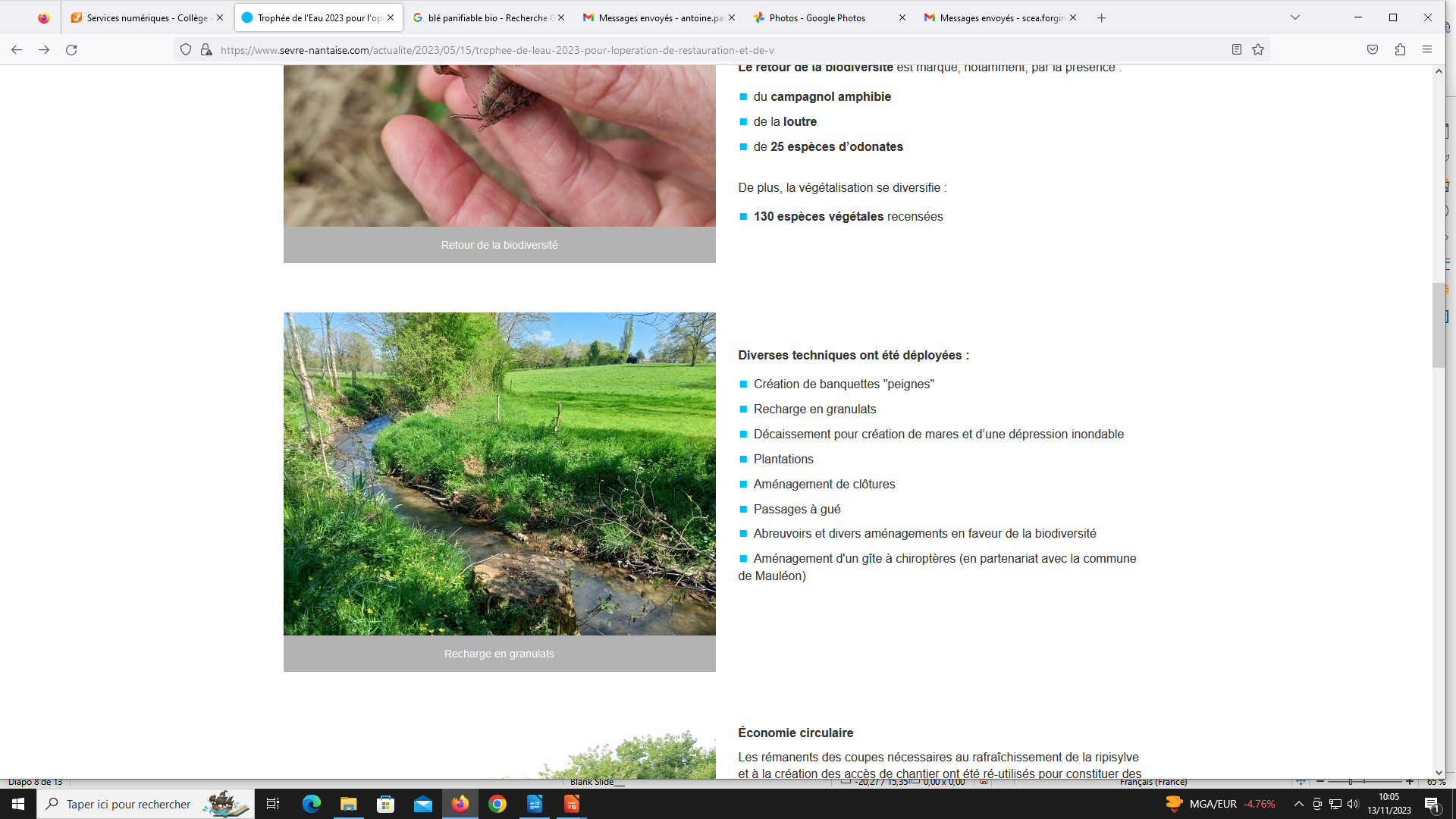 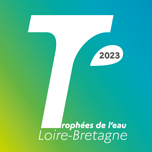 La Ferme du Forgineau
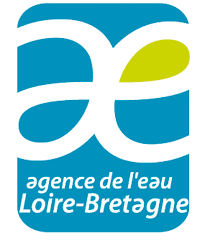 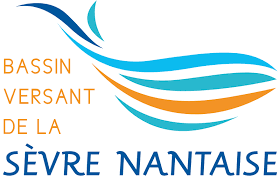 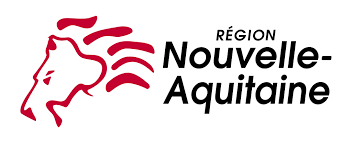 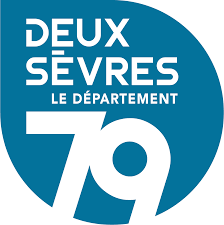 8
Restauration et valorisation de l’Ouin et de ses zones humides
Programme d’Action :

 Reconquête de la qualité de l’eau et des milieux aquatiques
Contrat Territorial Eau 2021/2023


Coût : 110 000 € (hors maîtrise d’œuvre)

Agence de l’Eau Loire-Bretagne 50 %

Région Nouvelle Aquitaine 20 %

Conseil Départemental des Deux-Sèvres 10 %

Établissement Territorial du Bassin de la Sèvre Nantaise 20 %
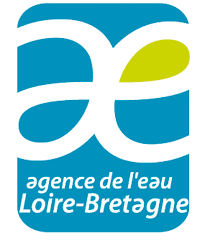 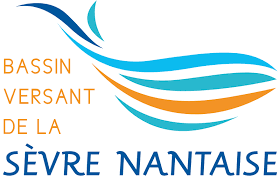 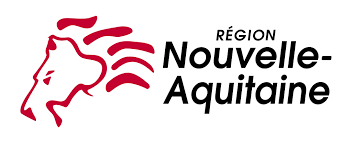 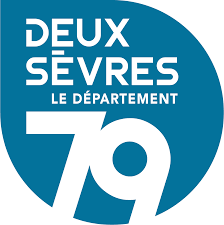 9
Restauration et valorisation de l’Ouin et de ses zones humides
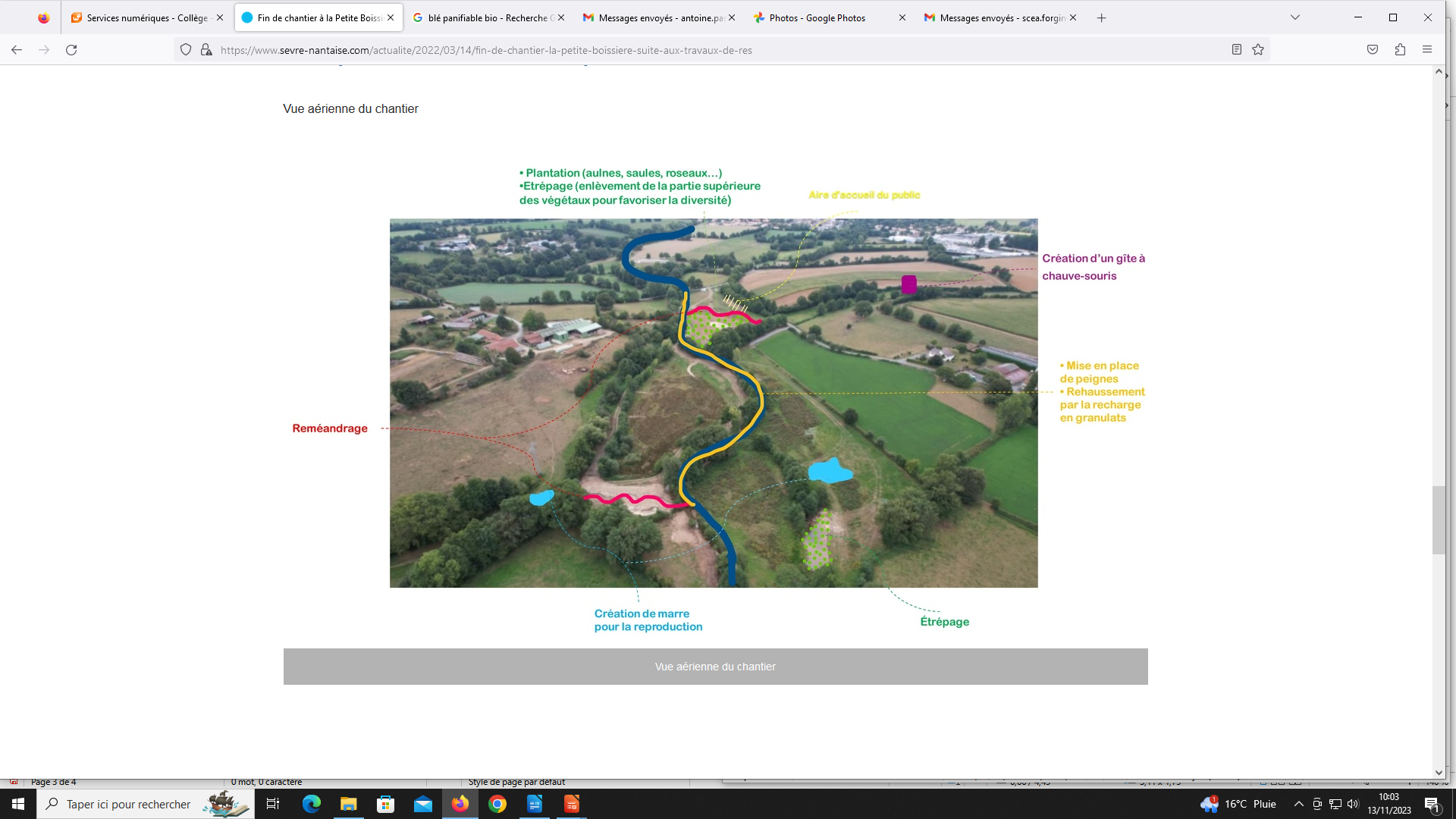 La Ferme du Forgineau
10
Restauration et valorisation de l’Ouin et de ses zones humides
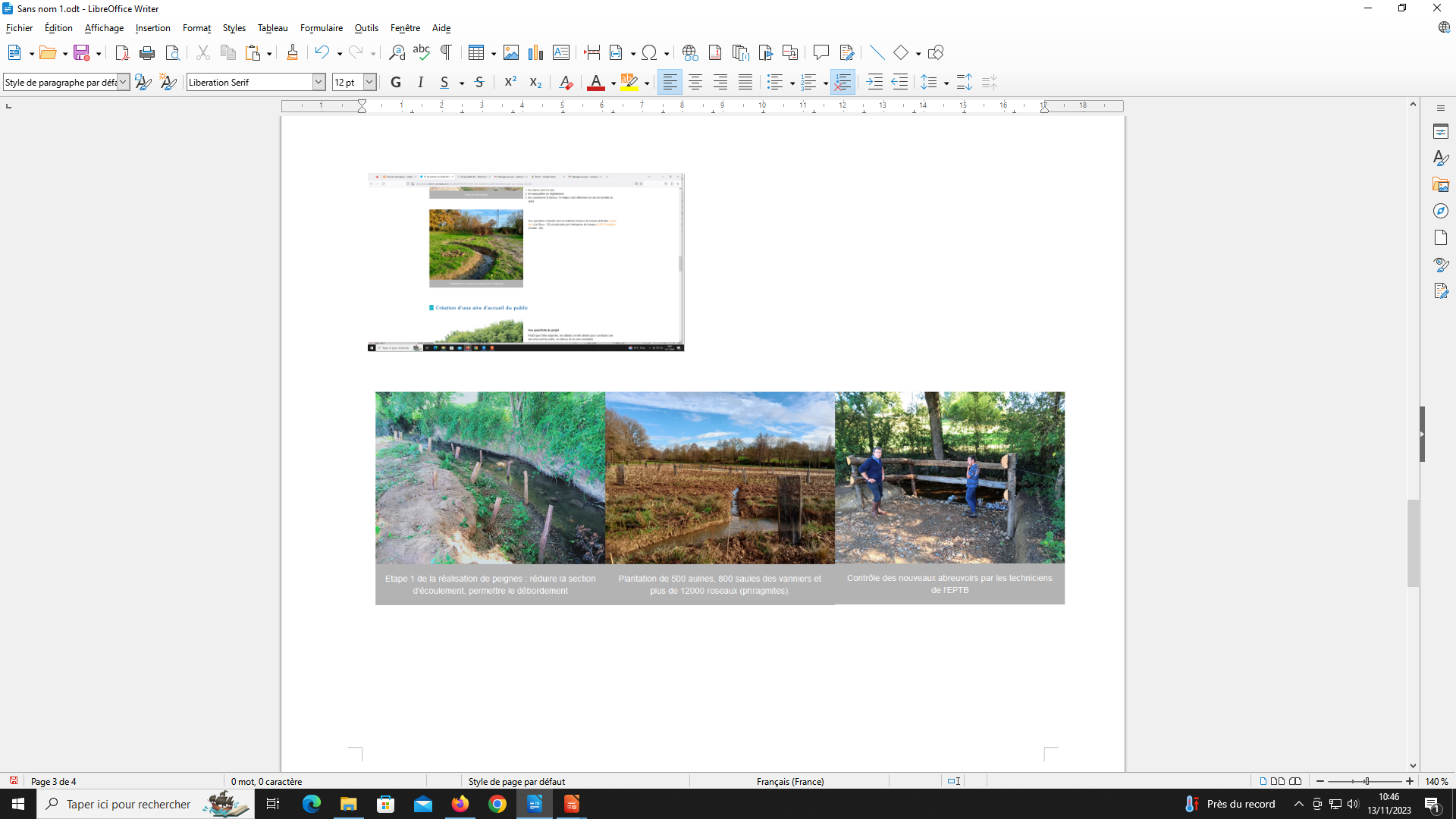 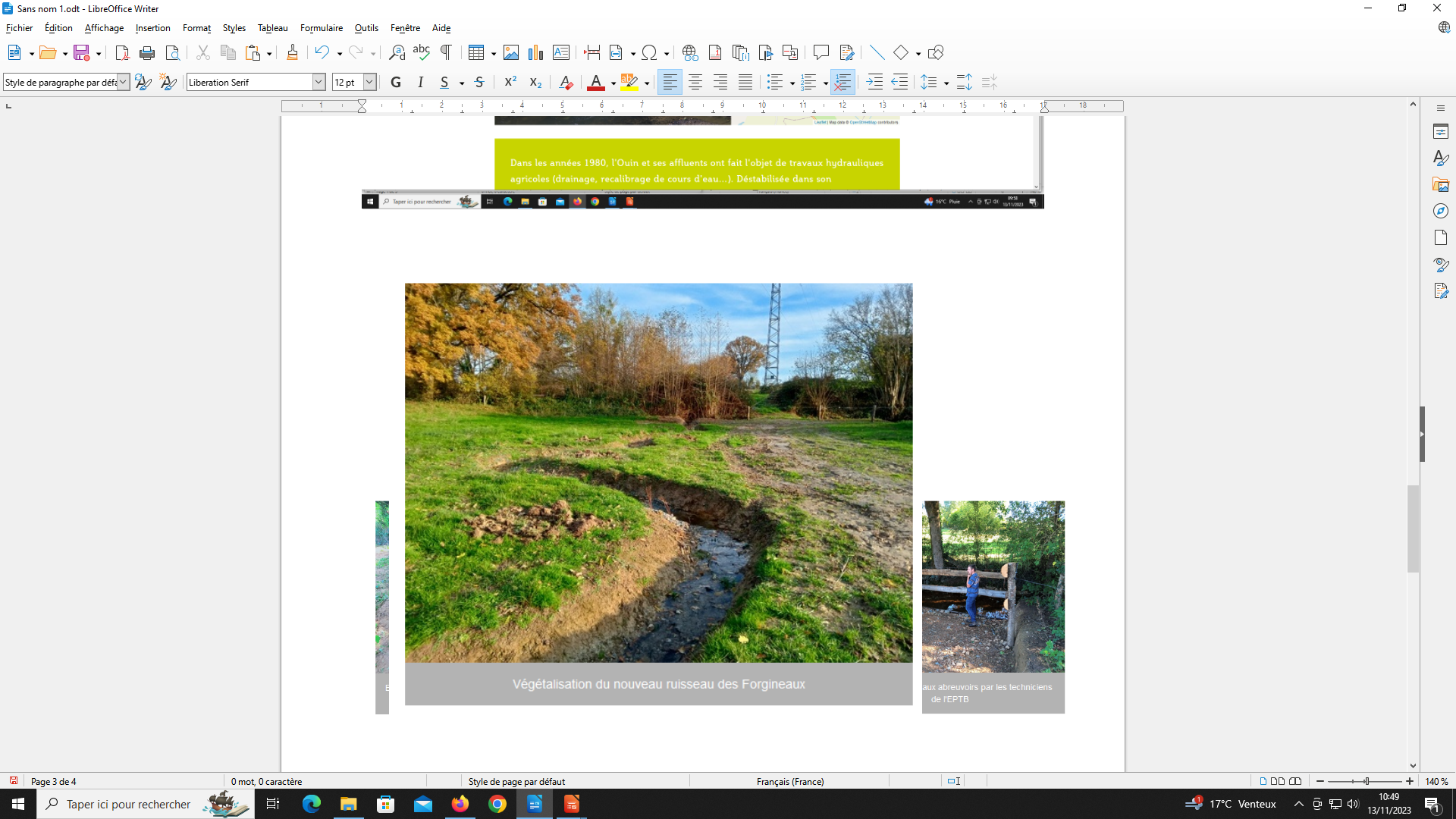 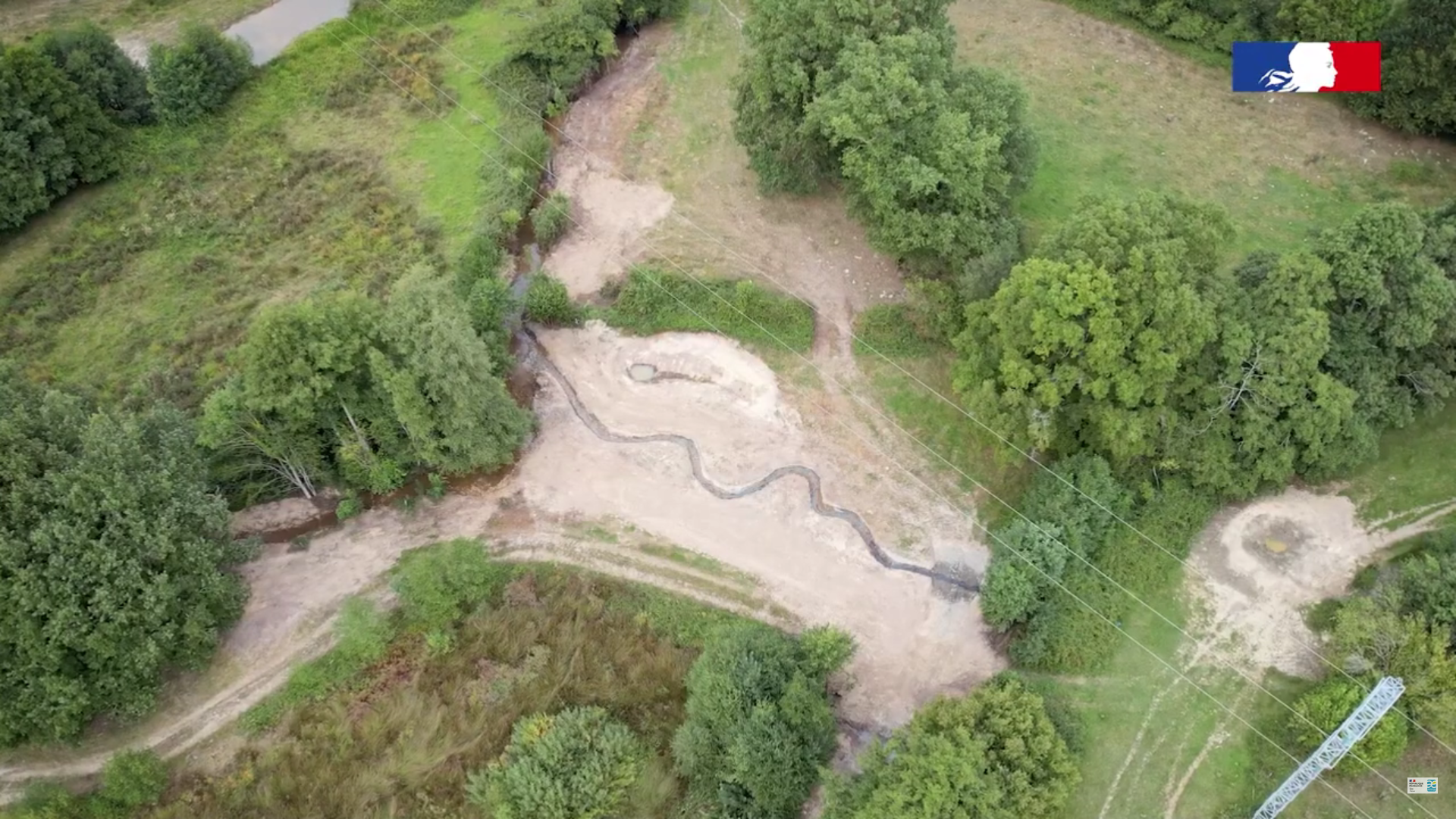 La Ferme du Forgineau
11
Restauration et valorisation de l’Ouin et de ses zones humides
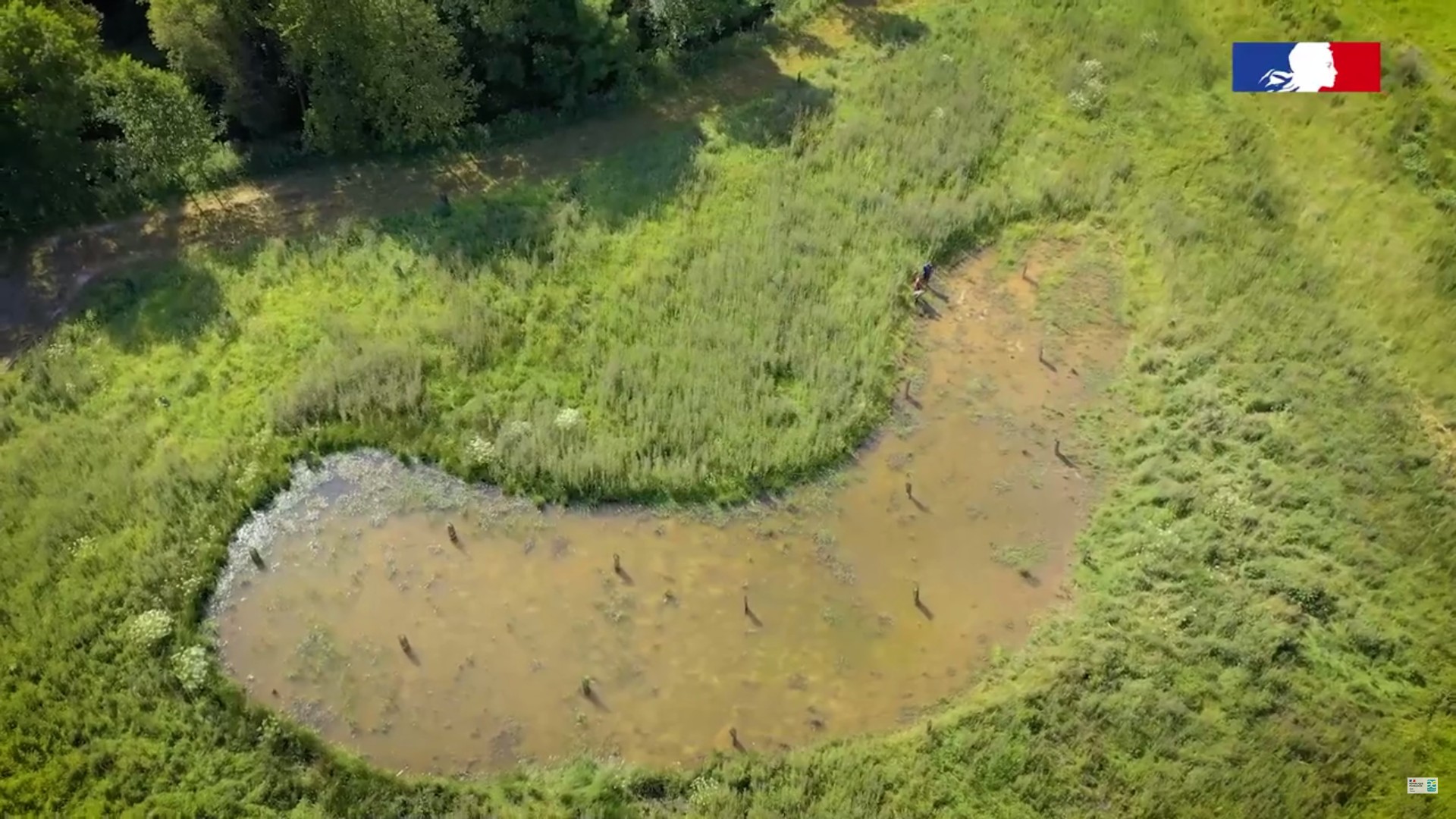 La Ferme du Forgineau
500 aulnes glutineux        800 saules des vanniers           12000 roseaux 
								(phragmites)
12
Restauration et valorisation de l’Ouin et de ses zones humides
La Ferme du Forgineau
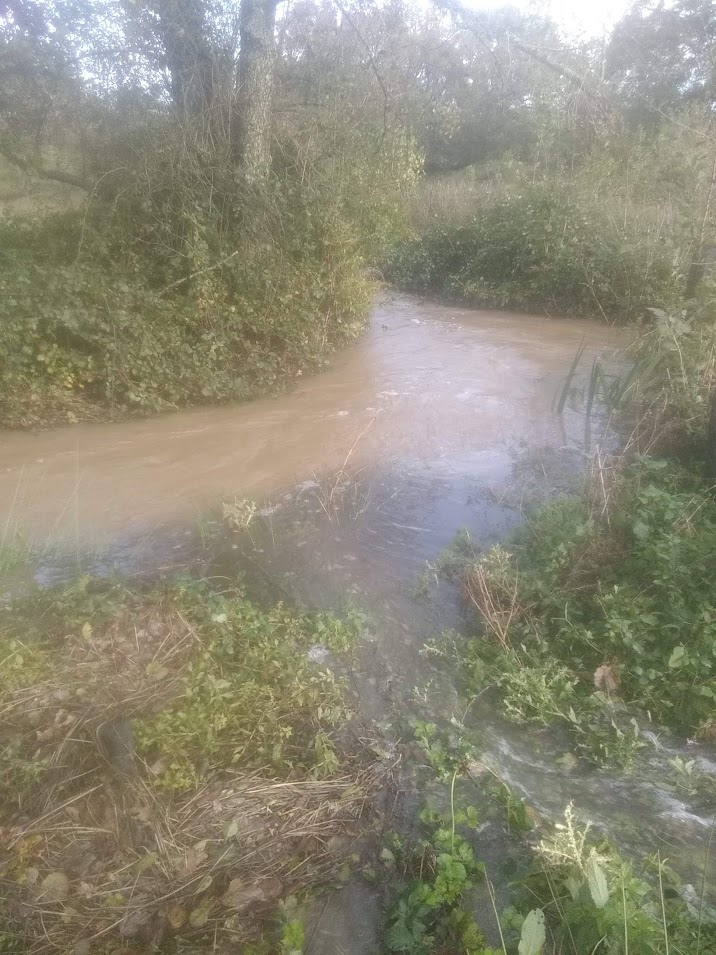 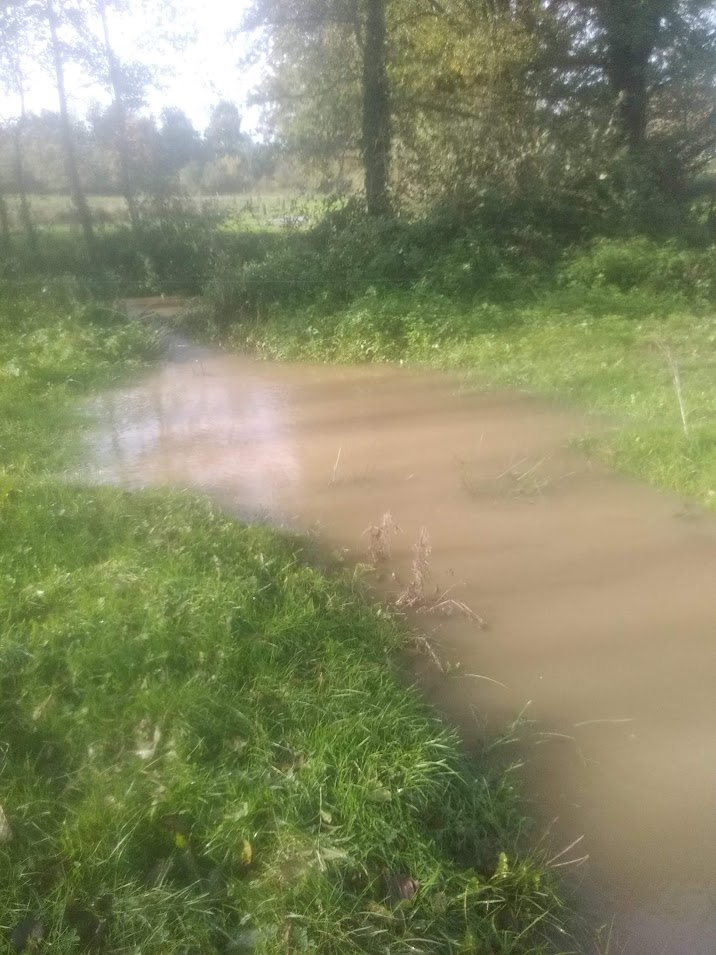 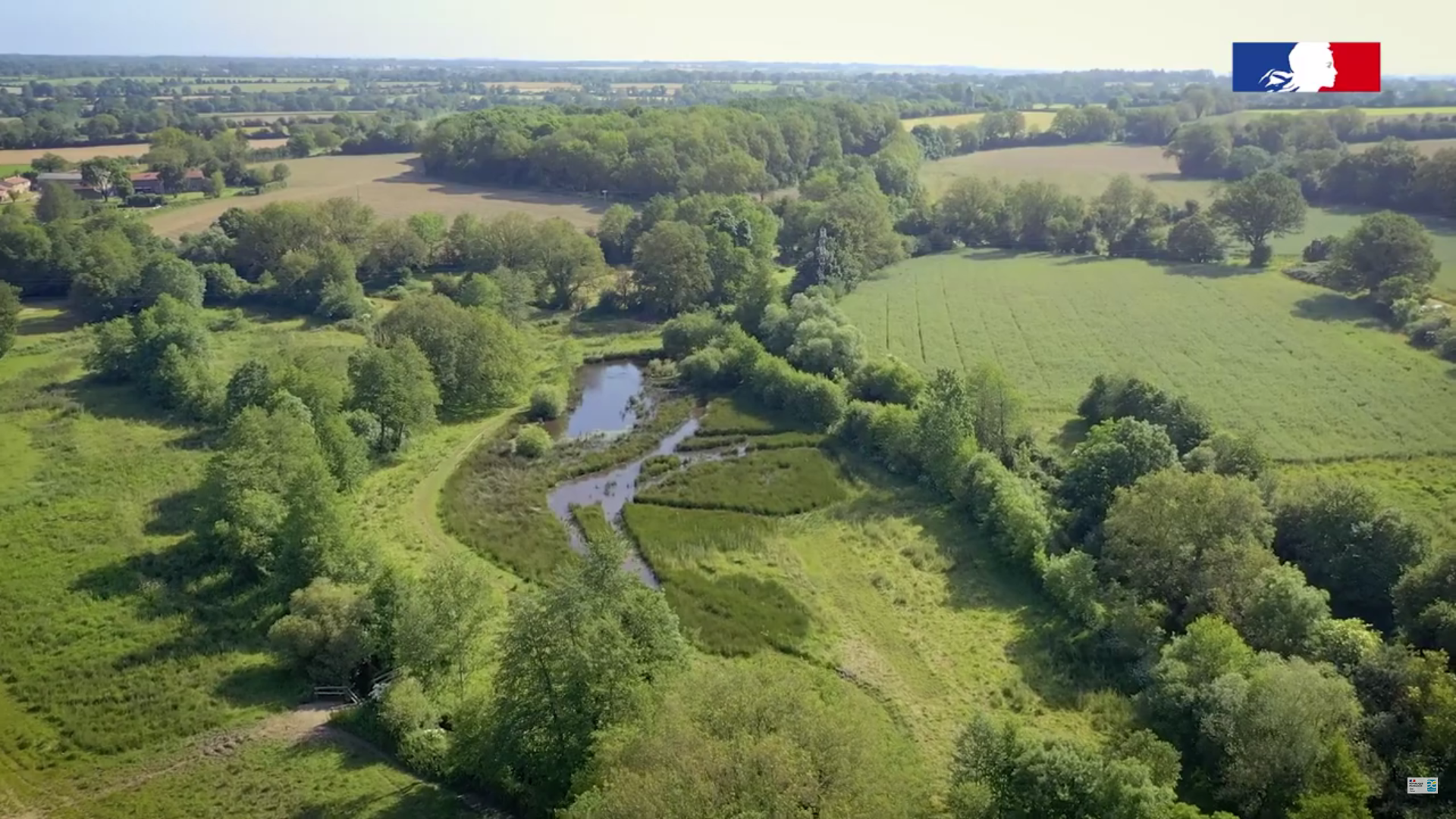 13
La Ferme du Forgineau
Conclusion
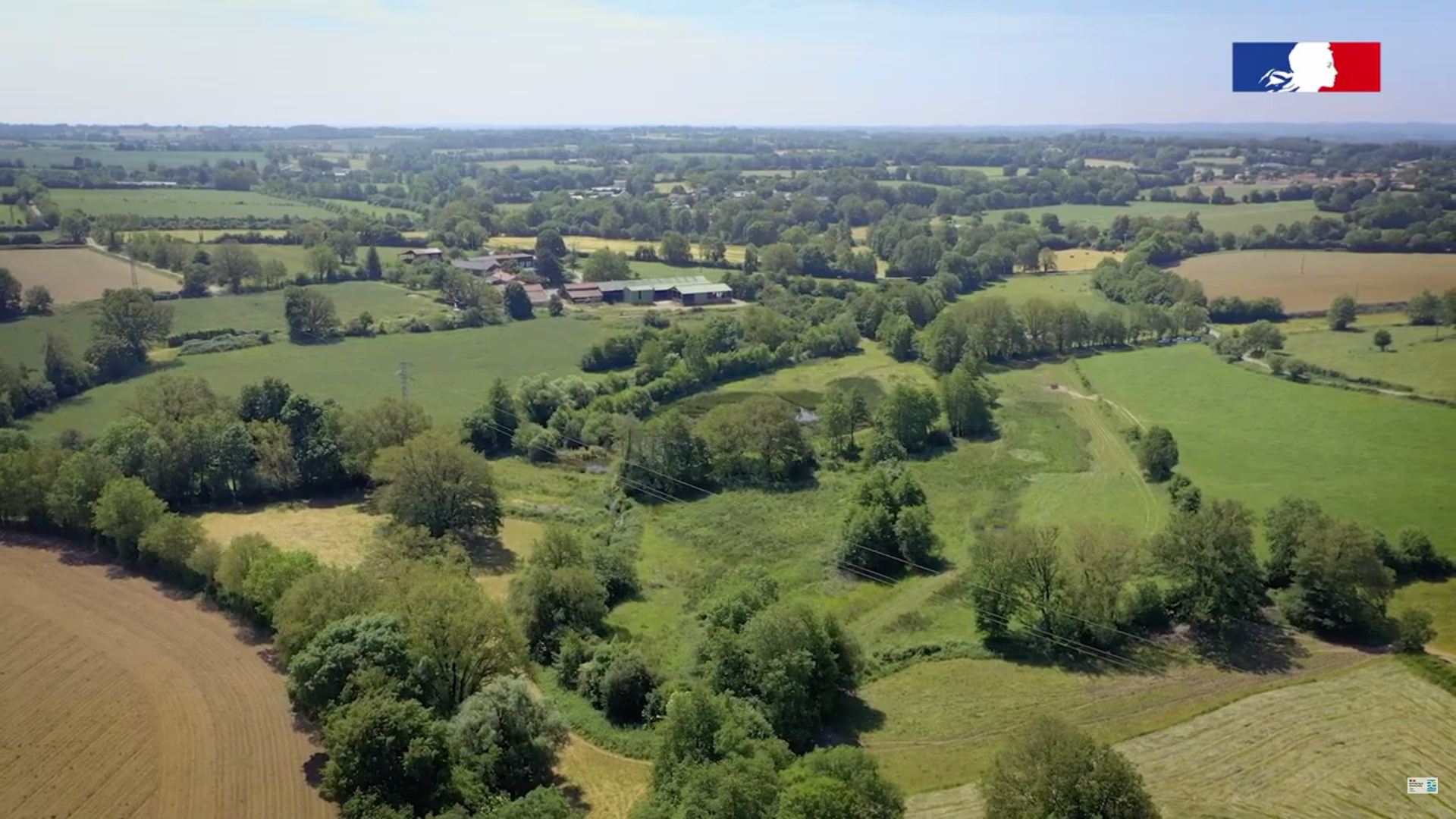 Pasquier Antoine / antoine.pasquier1@gmail.com    06.74.19.35.29
14